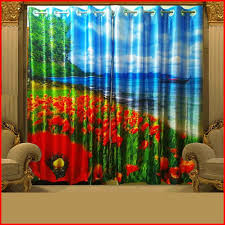 WELCOME
Teacher’s identity
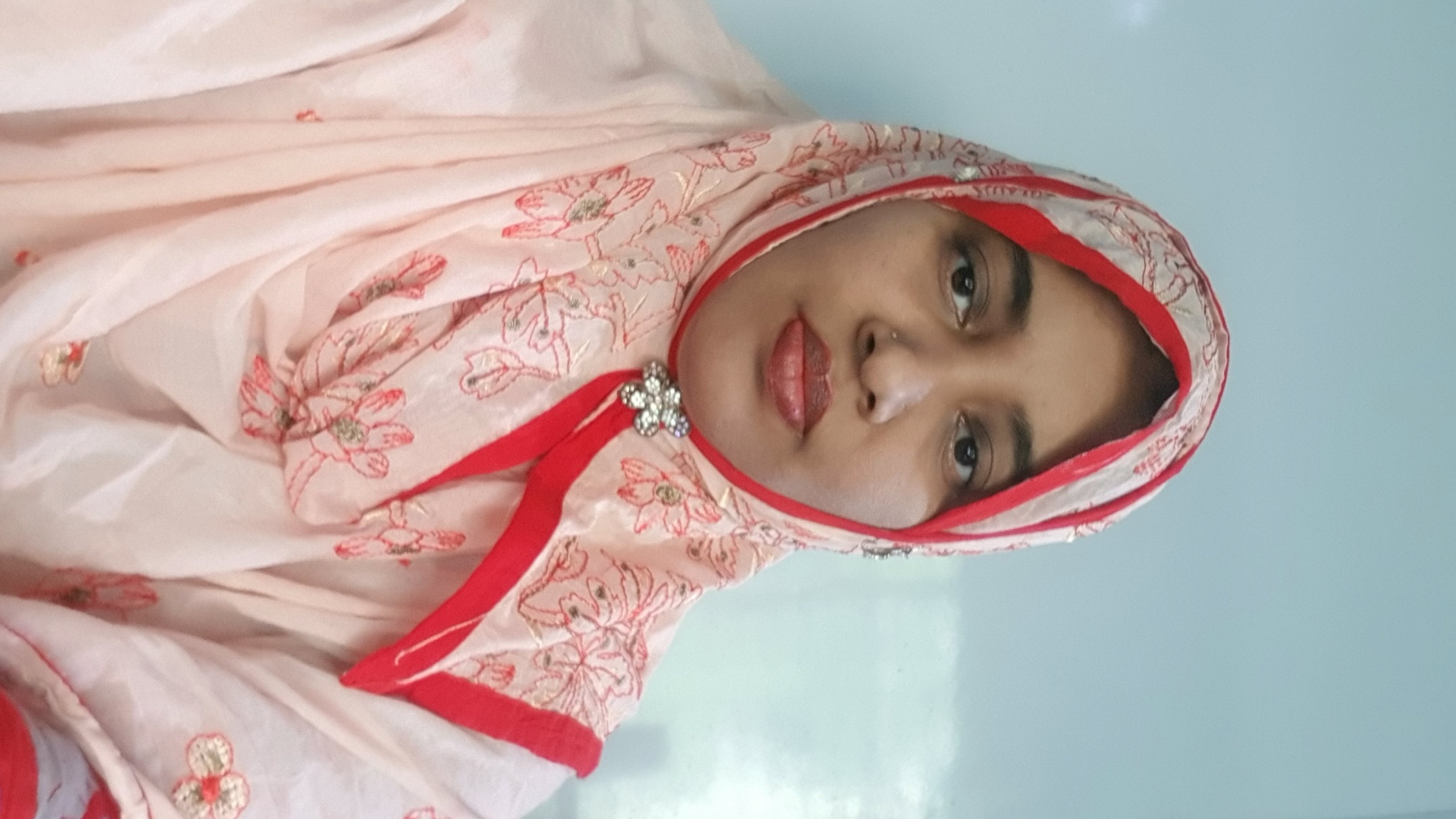 Marina Akther
Assistant teacher
KB Govt Primary School
Begumgonj,Noakhali
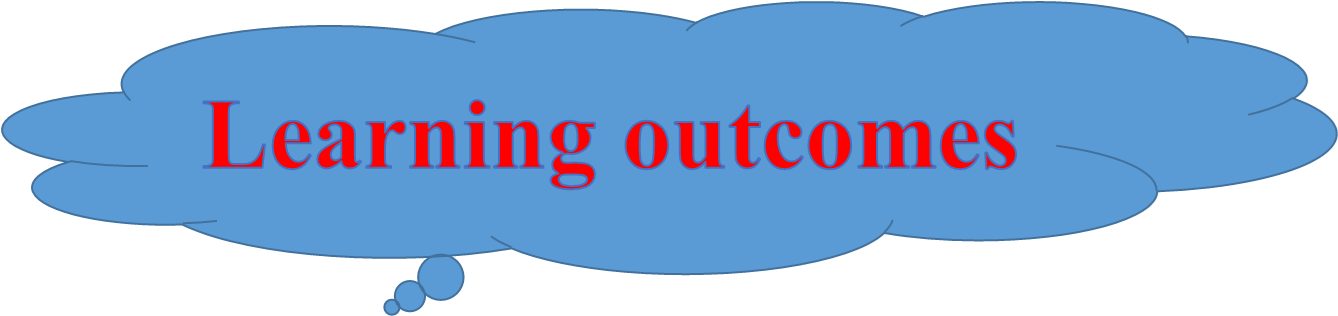 Students will be able to :
 3.1.1 understand simple questions about students. 3.1.2 understand simple questions about familiar objects.
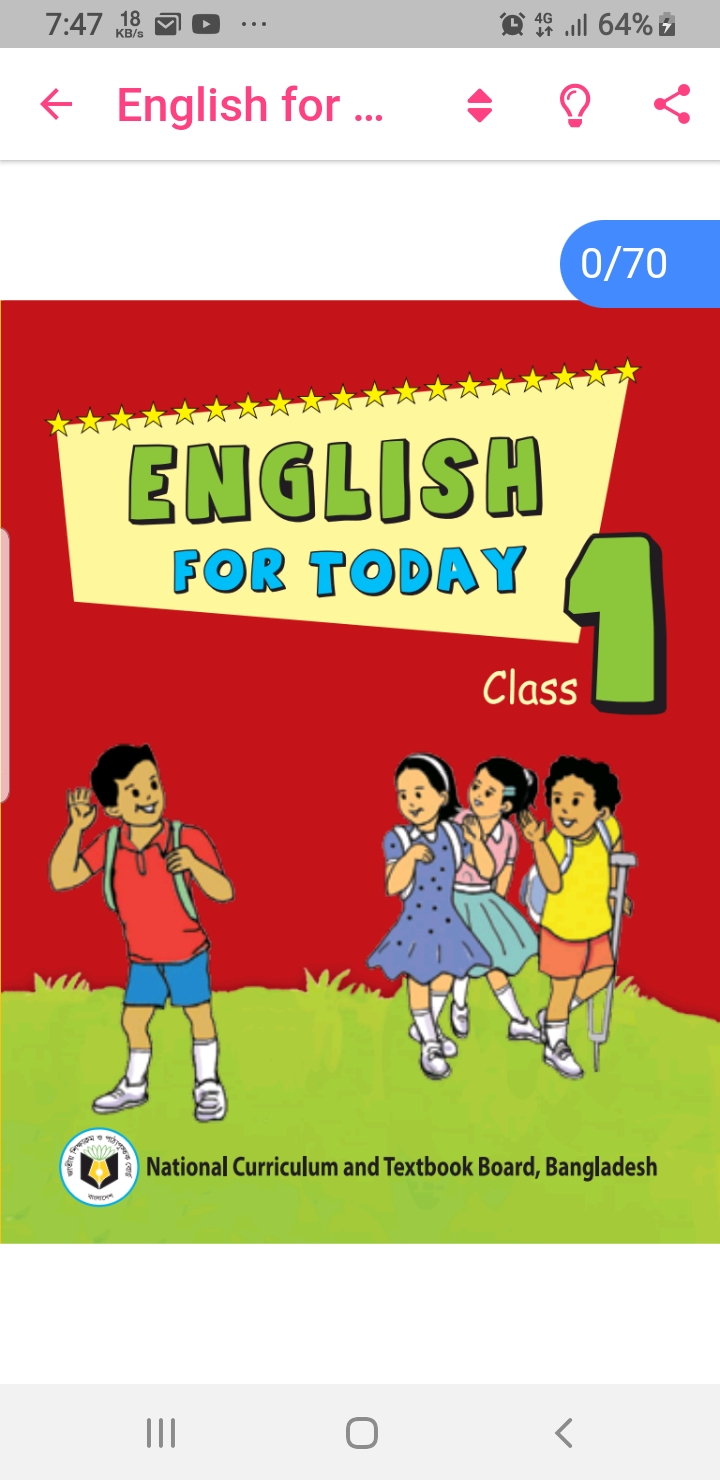 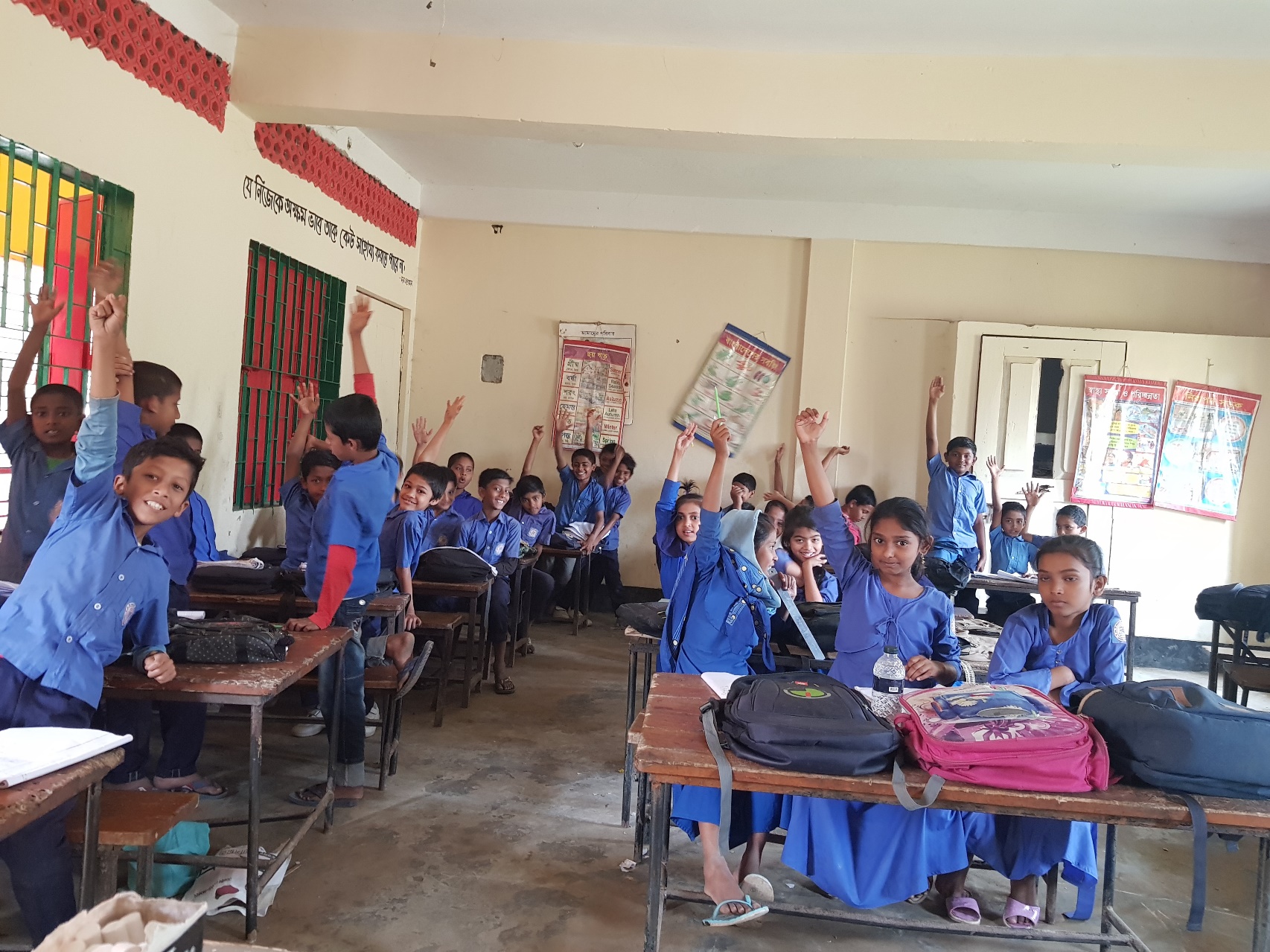 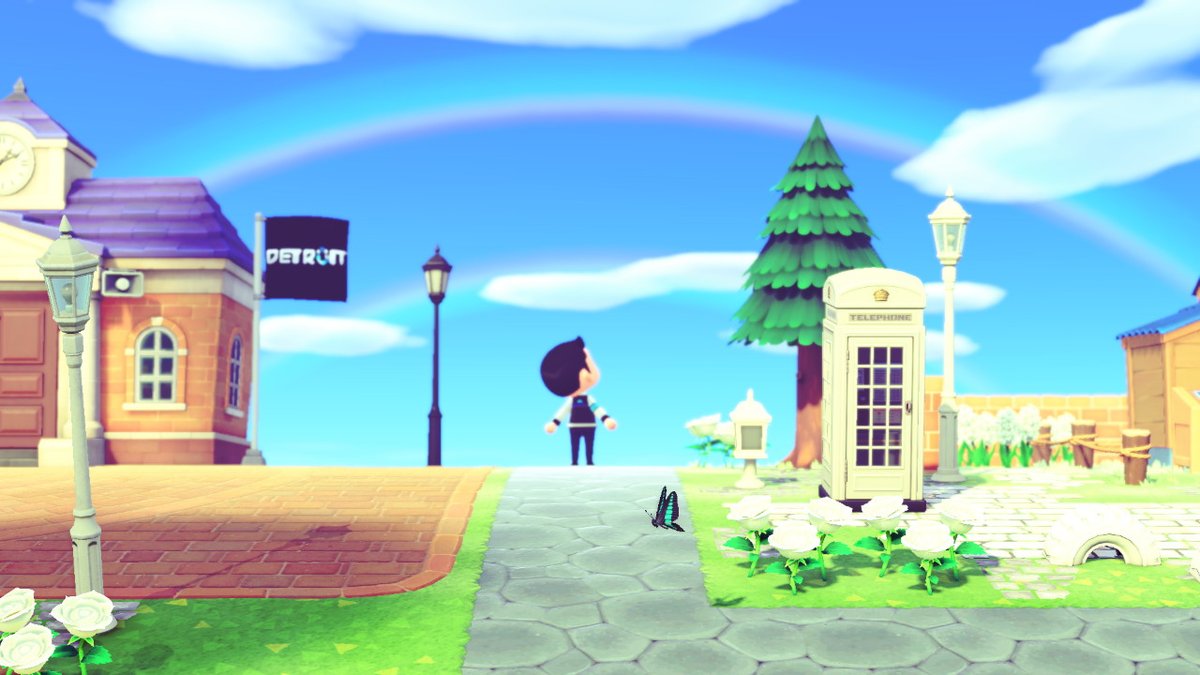 Let’s watch a video.
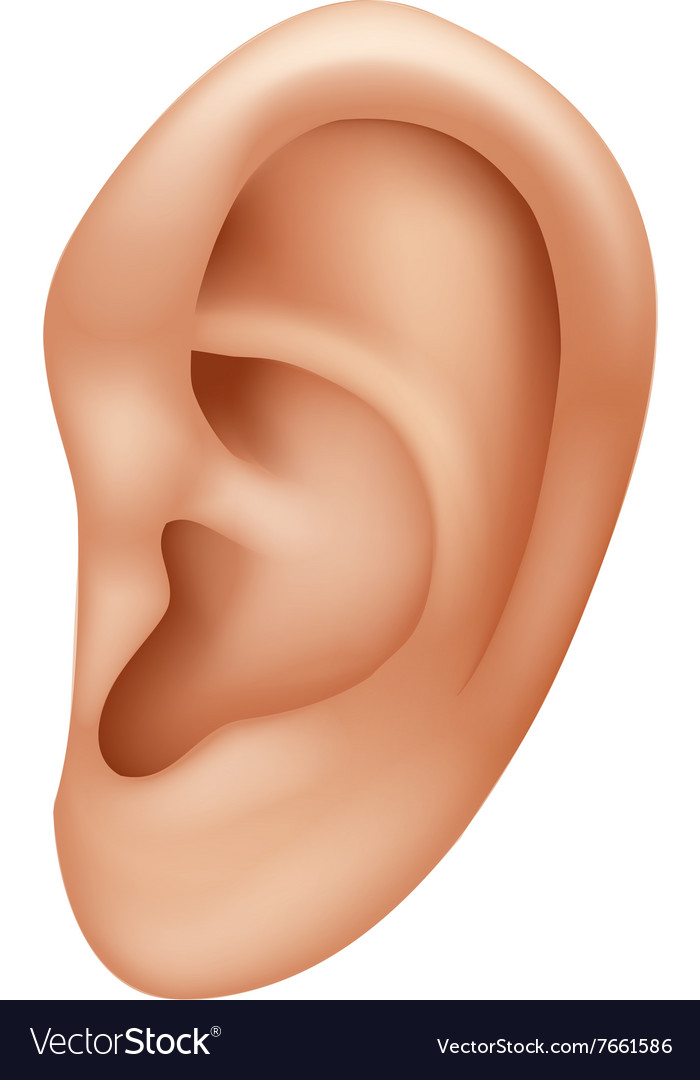 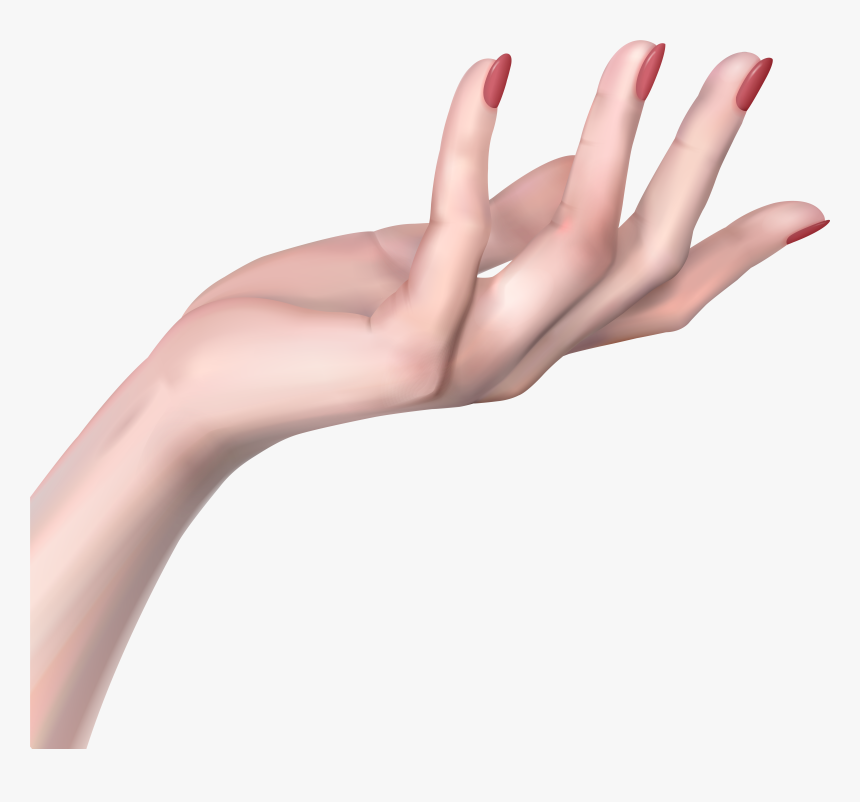 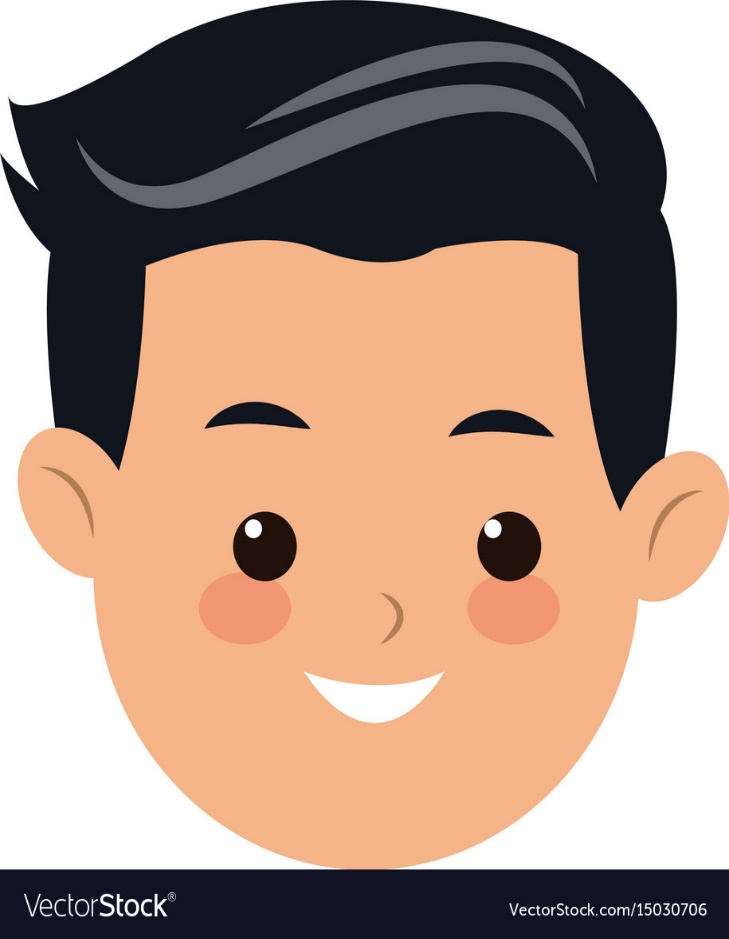 What can you see in the picture?
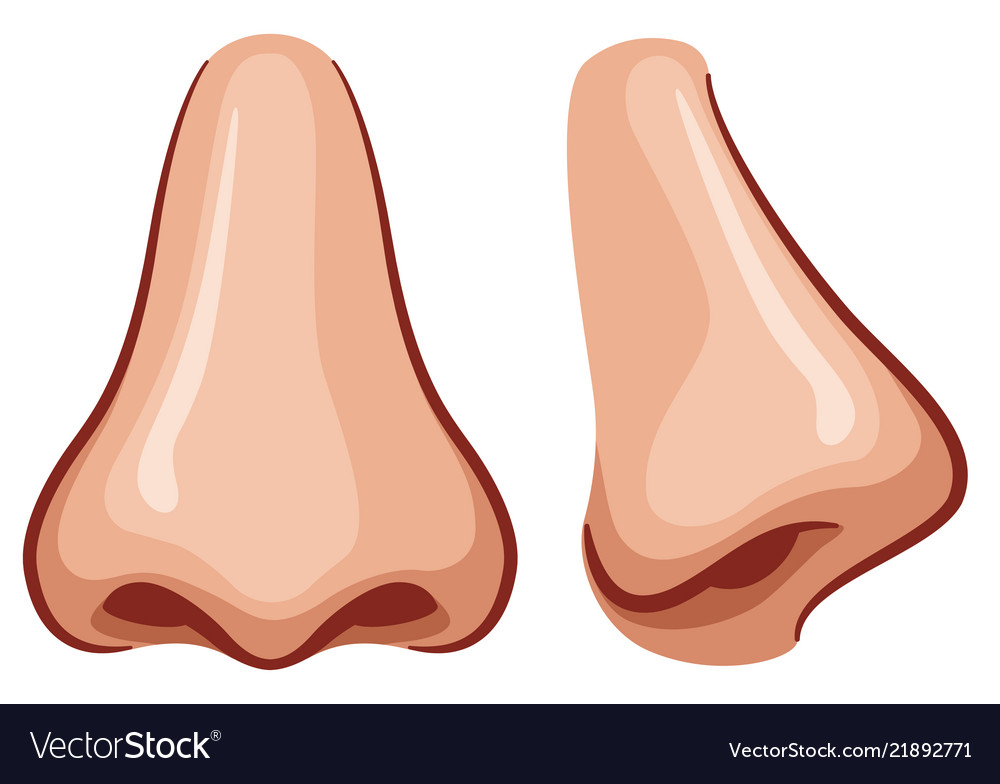 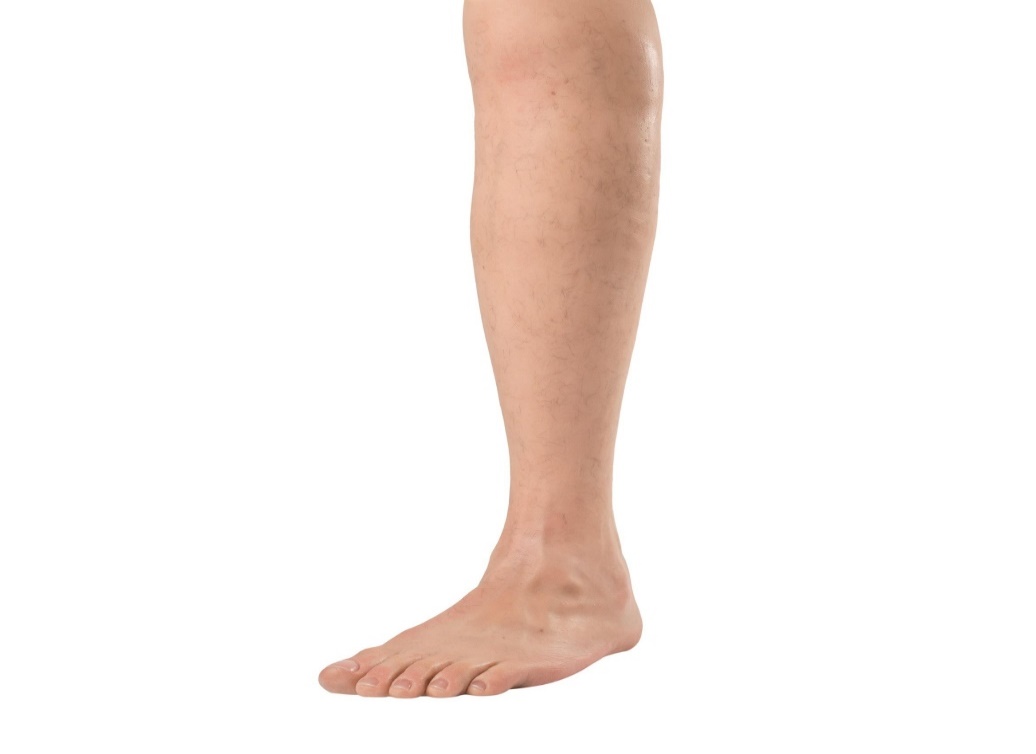 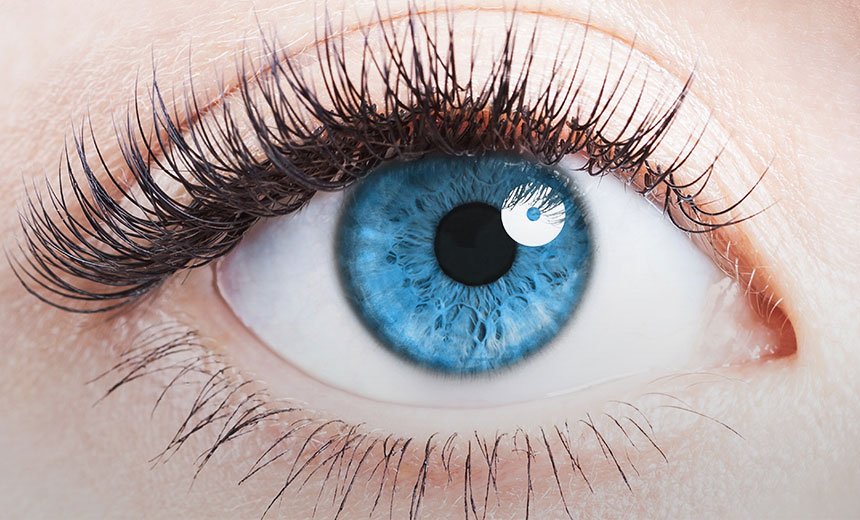 HEAD
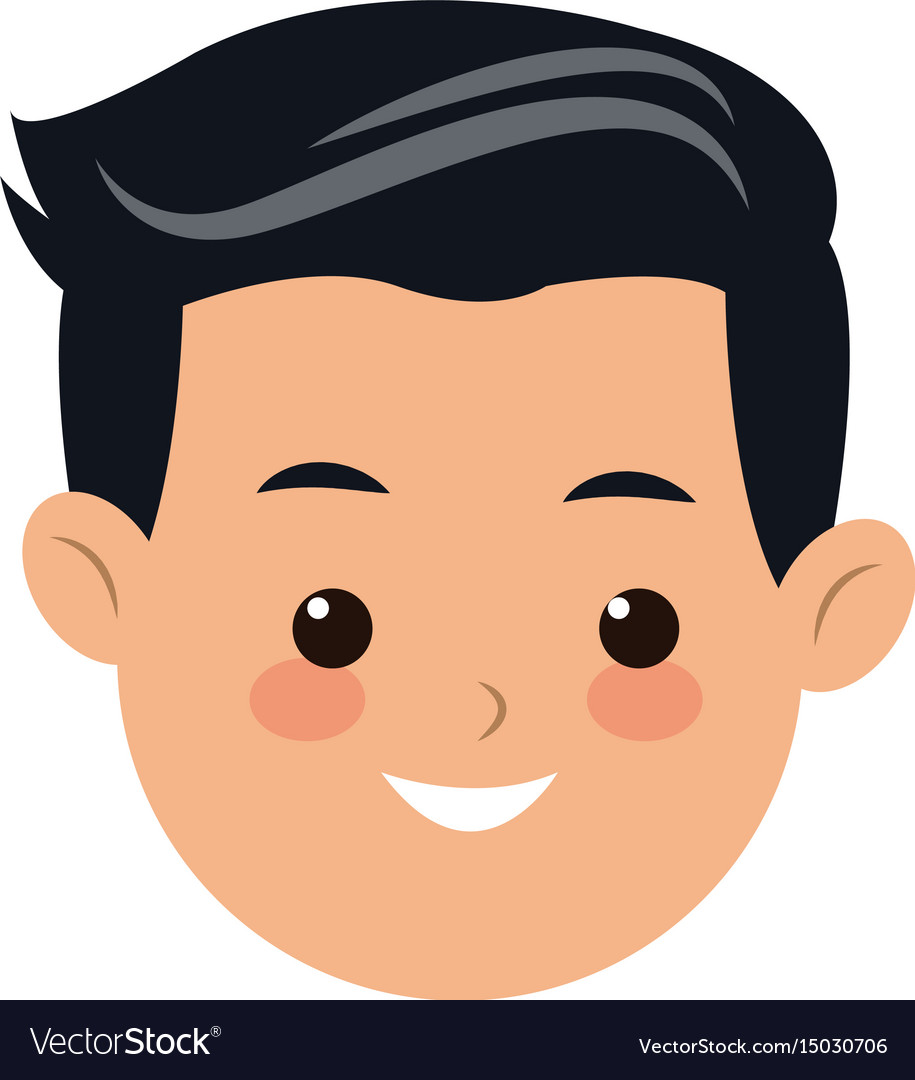 H
E
A
D
Repeat after me and spell with me.
Repeat after me and spell with me.
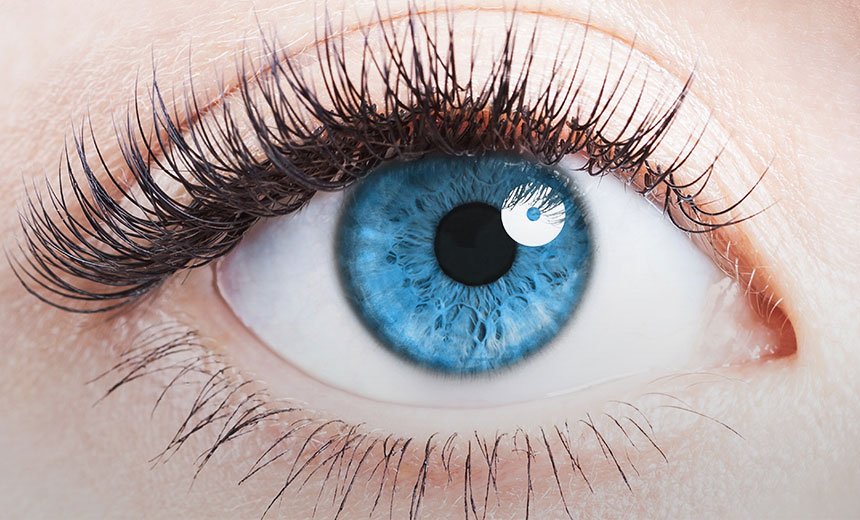 E
EYE
Y
E
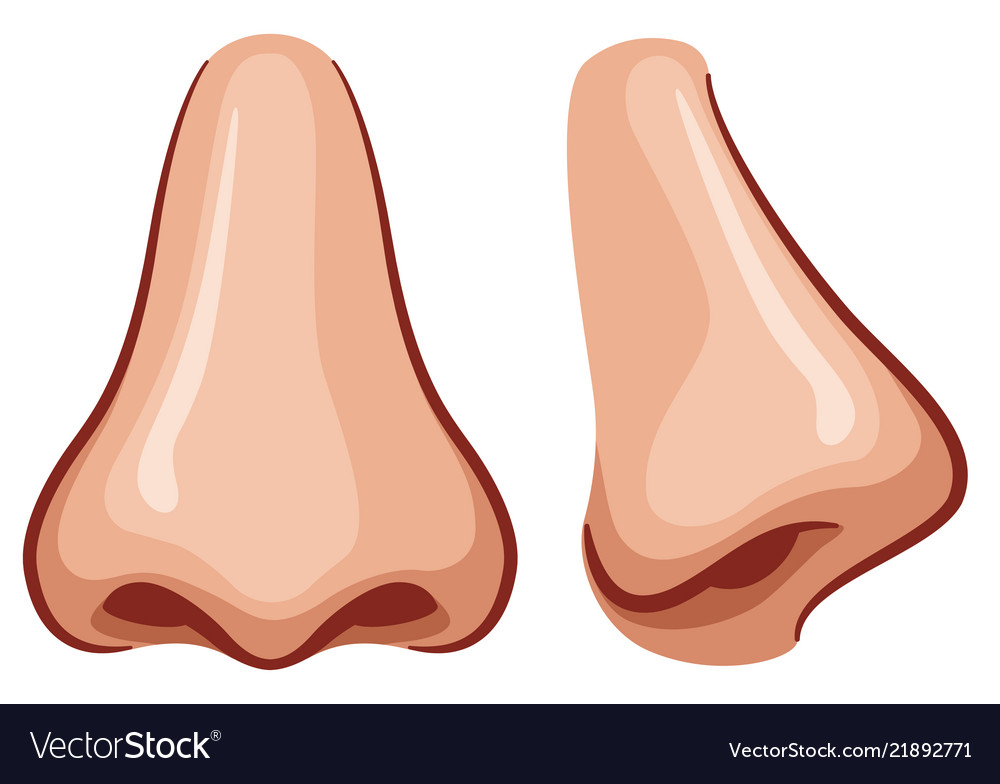 NOSE
N
O
S
E
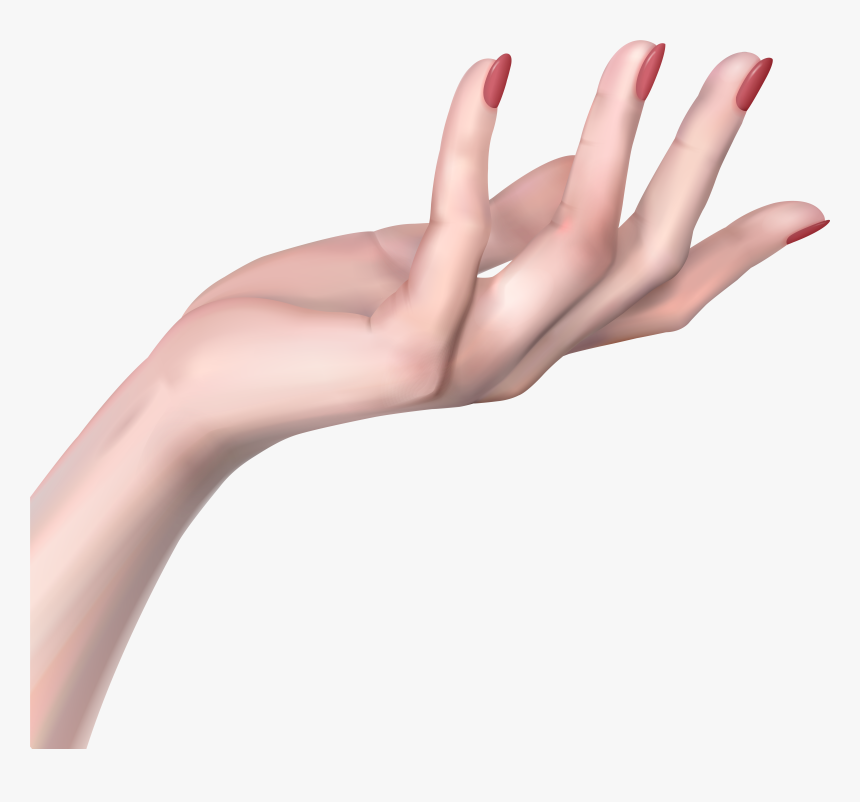 HAND
H
A
N
D
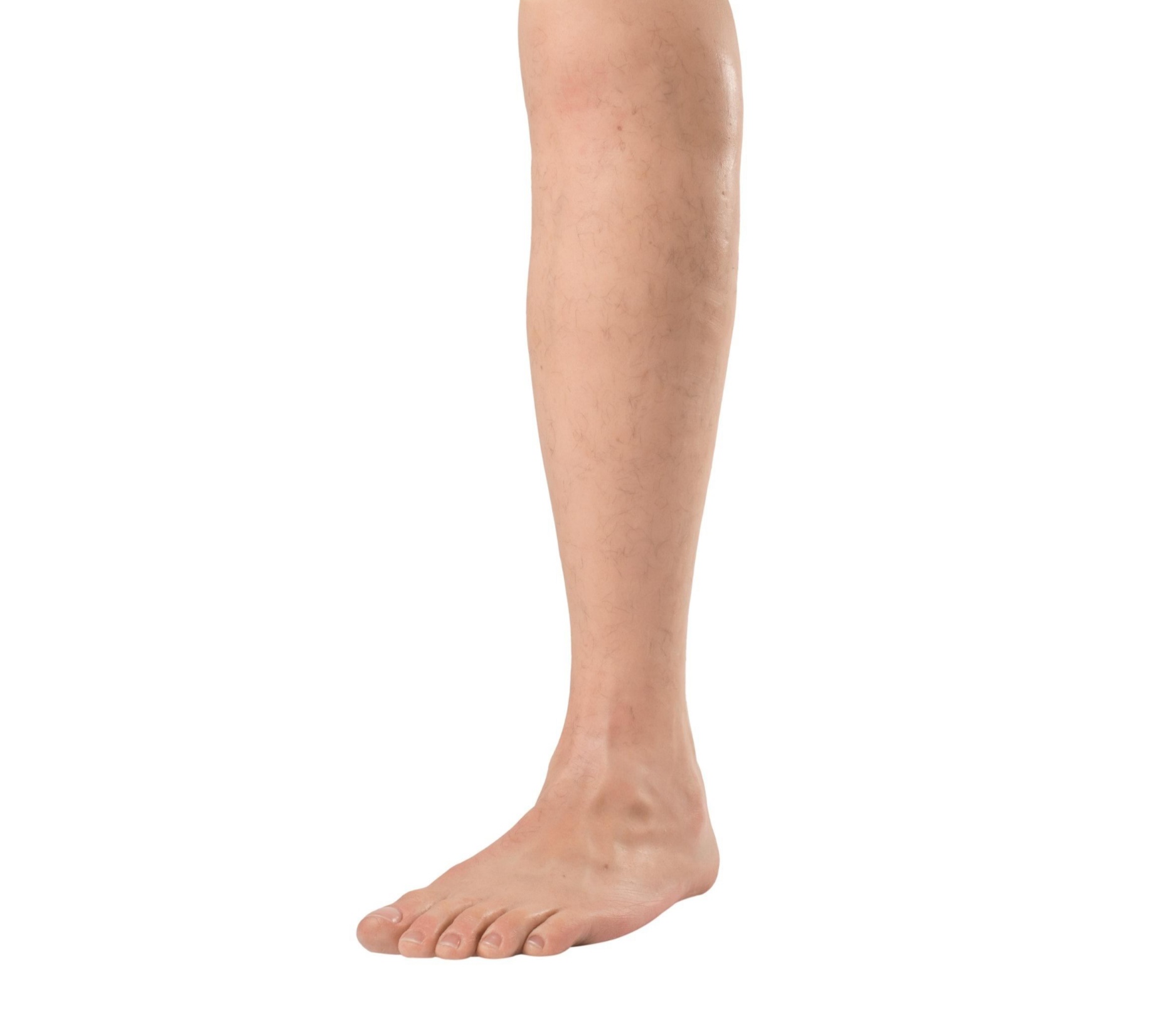 LEG
L
E
G
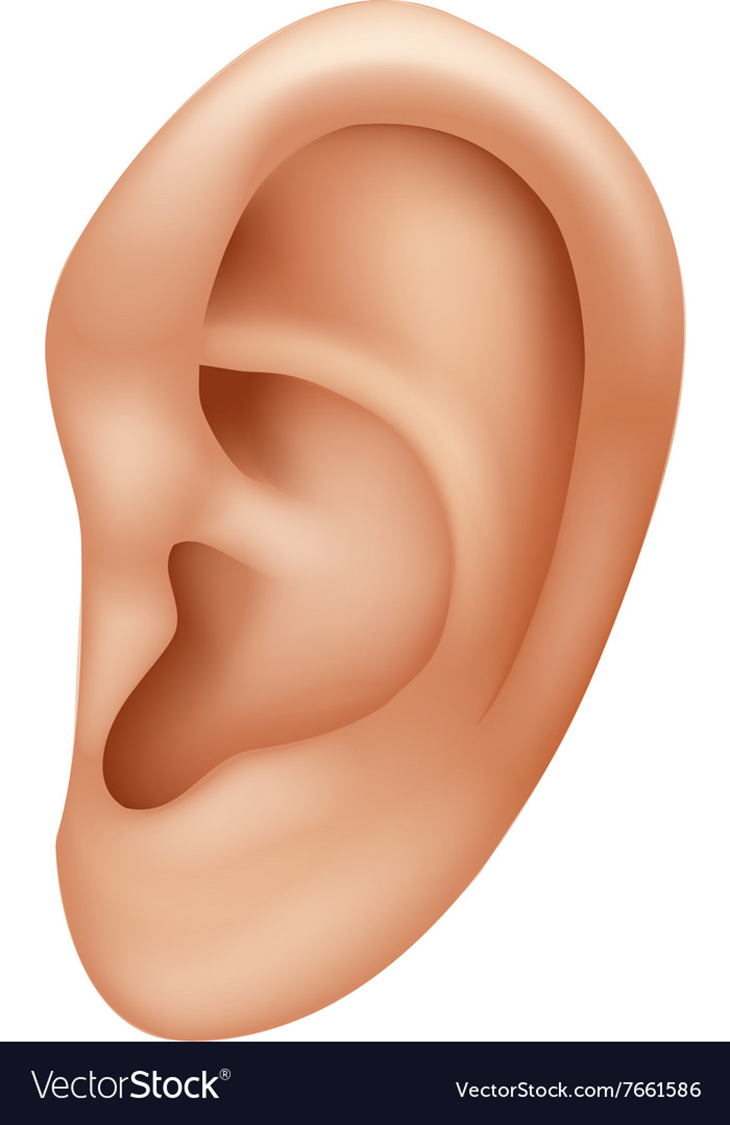 EAR
E
A
R
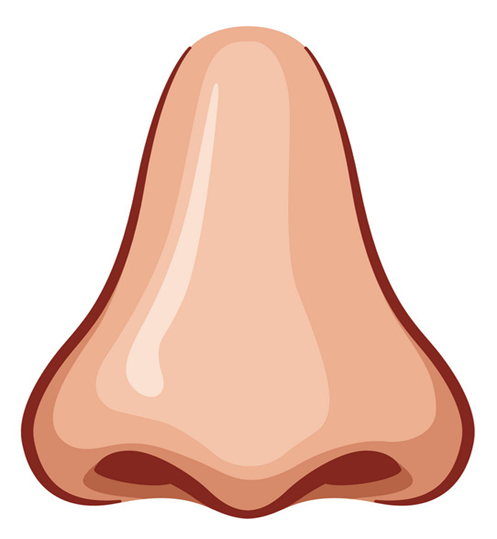 HEAD
EYE
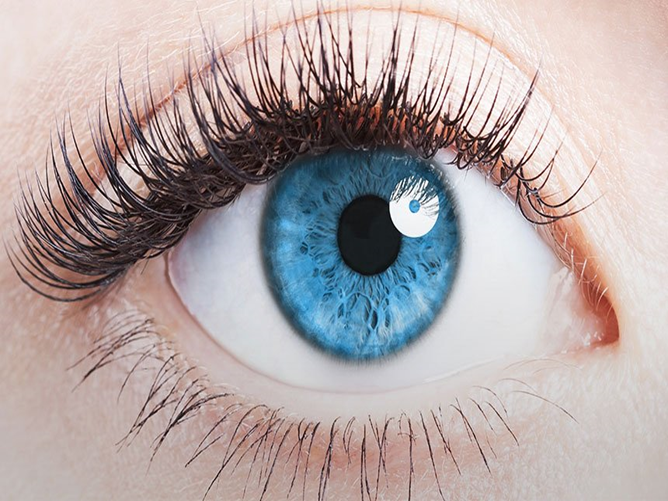 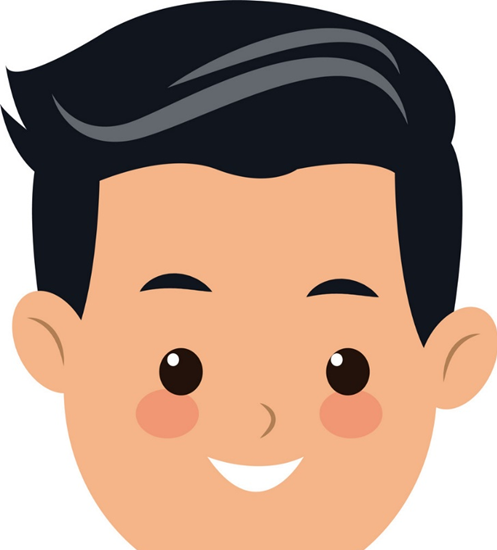 NOSE
HAND
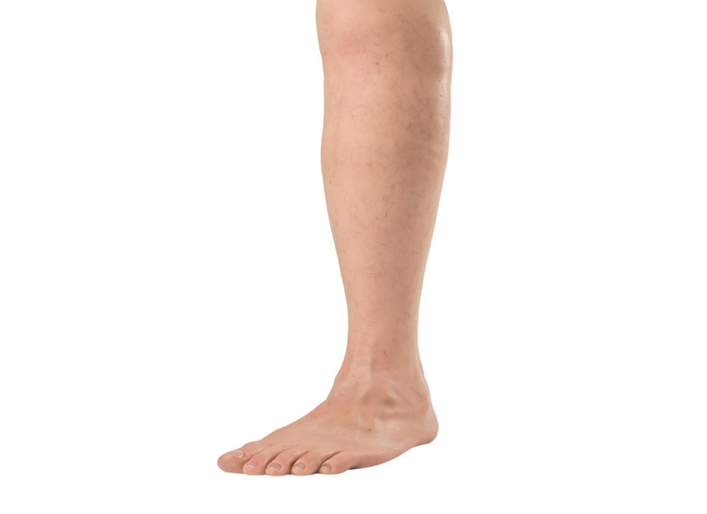 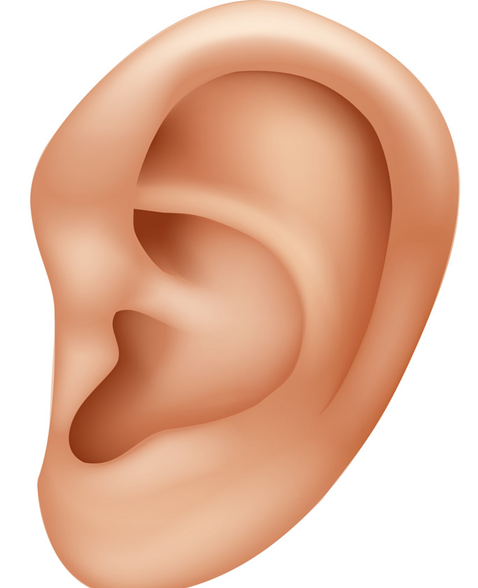 EAR
LEG
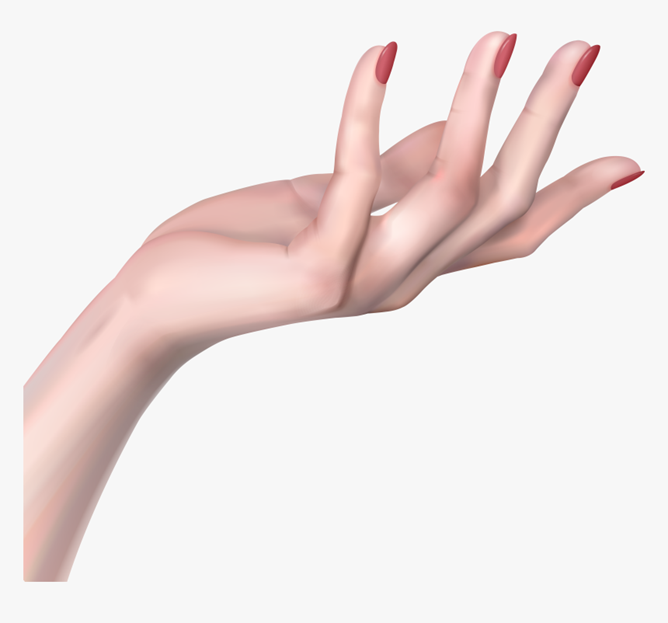 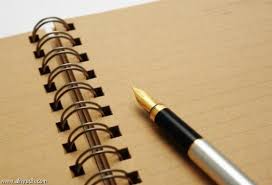 Take your exercise book
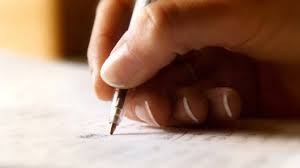 Write names of 5 parts of your body
Lets sing
Goodbye song.
Thank you.
Stay at home.